Hear more about Apprenticeships and T Levels from these organisation
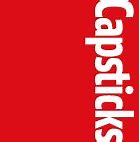 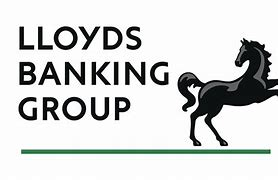 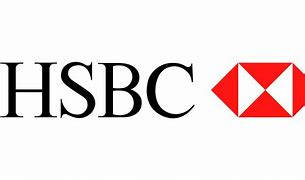 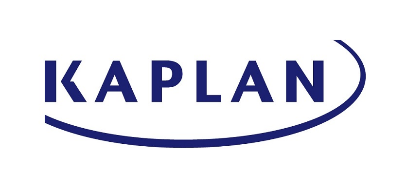 Register via the link: https://careersliveuk.com/partner/west-midlands-combined-authority/
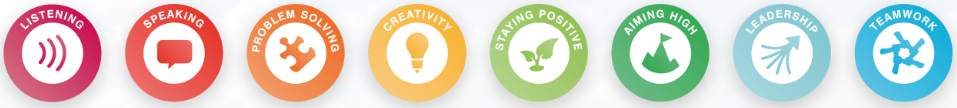 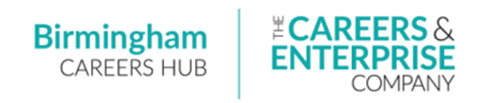